VY_32_INOVACE_07_EKO_404_Mus
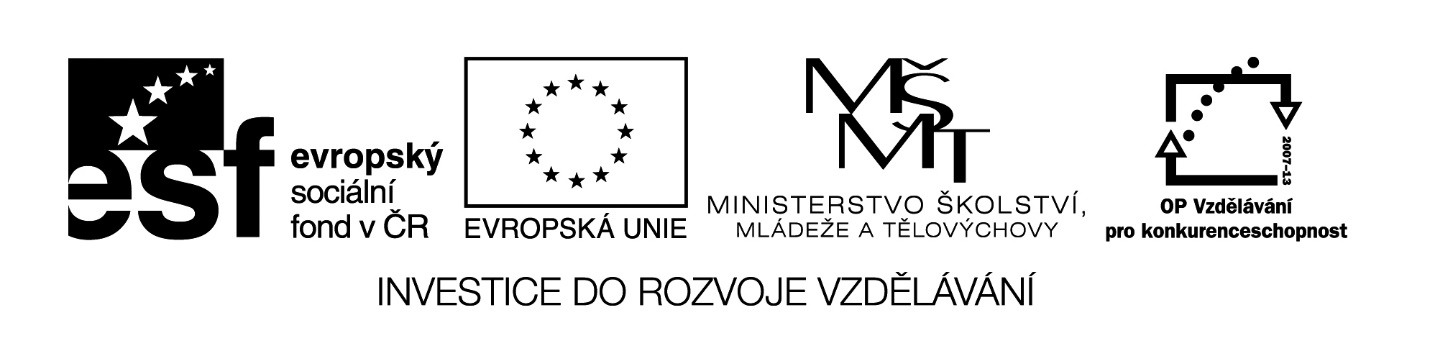 Výukový materiál zpracován v rámci oblasti podpory 1.5„EU peníze středním školám“
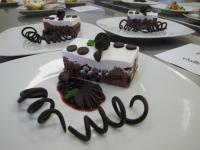 1
Živnostenské
podnikání
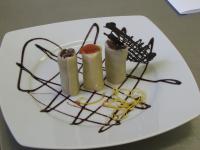 2
Živnost

Soustavná činnost provozovaná samostatně živnostníkem pod vlastním jménem, na vlastní odpovědnost, za účelem dosažení zisku a za podmínek stanovených zákonem o živnostenském podnikání.
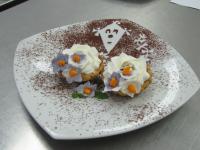 3
Živností není:

podnikání na základě zvláštních předpisů  (advokáti, lékaři)
činnost vyhrazená státu  (armáda, policie)
činnost bank, pojišťoven, burz, penzijních fondů
školní, výchovná střediska
výroba, dovoz a prodej zbraní, střeliva a léčiv
využití autorských práv
pronájem nemovitostí je živnost pouze tehdy, pokud jsou ještě poskytovány další služby (snídaně)
Živnosti ohlašovací – vznikají dnem ohlášení
řemeslné
vázané 	
volné 		

Živnosti koncesované – vznikají dnem nabytí právní moci rozhodnutí o udělení koncese.

Živnostenské oprávnění se prokazuje
výpisem ze živnostenského rejstříku.
Živnostenský rejstřík
částečný výpis
Jméno a příjmení: Hana Cukrová
Identifikační číslo: 15910865
Bydliště: Za zahradami 379/33, 109 00, Praha - Dolní Měcholupy
Místo podnikání: Za zahradami 379/33, 109 00, Praha - Dolní Měcholupy
Živnostenská oprávnění
Živnostenské oprávnění č. 1: 
Předmět podnikání: Výroba, obchod a služby neuvedené v přílohách 1 až 3 živnostenského zákona. Ohlašovací volná. Vznik oprávnění: 27. 04. 1992. Doba platnosti oprávnění: Na dobu neurčitou. 
Úřad příslušný podle §71 odst.2 živnostenského zákona: Úřad městské části Praha 15
Podmínky pro provozování živnosti
1. VŠEOBECNÉ
dosažení 18 let
právní bezúhonnost – což se dokládá výpisem z rejstříku trestů, žadatel nesmí být trestán v oboru v kterém chce podnikat a není důvodné podezření, že v souvislosti s živností bude páchat trestnou činnost
způsobilost právním úkonům (této způsobilosti nás může zbavit pouze soud)
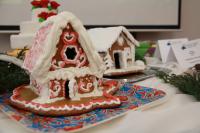 4
Podmínky pro provozování živnosti
2. ZVLÁŠTNÍ 

Odborná nebo jiná způsobilost u živností řemeslných, vázaných a koncesovaných, jestliže ji živnostenský zákon vyžaduje.

(vzdělání, praxe)
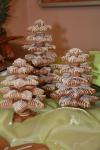 5
Zákon č. 455/1991 Sb., o živnostenském podnikání – přílohy: 

Příloha č. 1 Živnosti řemeslné

Příloha č. 2 Živnosti vázané

Příloha č. 3 Koncesované živnosti

Příloha č. 4 Živnost volná

Příloha č. 5 Seznam živností, jejichž výkon je podnikatel povinen zajistit pouze fyzickými osobami splňujícími odbornou způsobilost, a odborné způsobilosti pro výkon těchto činností
Výhody pro fyzickou osobu

Jednoduché zahájení podnikání, bez velkých výdajů. Snadné přerušení a ukončení živnosti. Za daných podmínek je možnost vést daňovou evidenci místo účetnictví. Výhodné paušály u daně z příjmů fyzických osob. Příjem po zdanění lze použít pro osobní potřebu.

Nevýhody  pro fyzickou osobu

Podnikatel ručí celým svým majetkem.
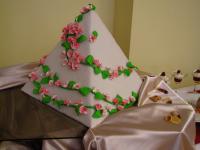 6
Odpovědný zástupce 
Je FO, která odpovídá za řádný provoz živnosti a je s podnikatelem ve smluvním stavu. Splňuje všeobecné i zvláštní podmínky k provozování živnosti.
Odpovědný zástupce se musí zúčastňovat provozování živnosti v potřebném rozsahu.

Odpovědného zástupce musí mít vždy:
Podnikatel FO, který nesplňuje zvláštní podmínky pro provozování živnosti.
Podnikatel PO musí mít odpovědného zástupce vždy, jestliže jsou vyžadovány zvláštní podmínky pro provozování živnosti. Nejčastěji to je statutární orgán.
Živnostenské oprávnění zaniká

smrtí podnikatele, nepokračuje-li dědic
zánikem právnické osoby, která  má živnostenská oprávnění
uplynutím doby, pokud bylo živnostenské oprávnění omezeno na dobu určitou
 výmazem zahraniční osoby povinně zapsané v obchodním rejstříku nebo jejího předmětu podnikání z obchodního rejstříku,
stanoví-li tak zvláštní právní předpis,
rozhodnutím živnostenského úřadu o zrušení živnostenského oprávnění.
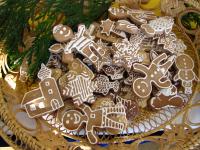 7
Pozastavení živnostenského oprávnění znamená, že podnikatel nesmí provozovat svou živnost či živnosti. Pozastavit živnost lze maximálně na 1 rok. 


Přerušení znamená, že podnikatel živnost na určitou dobu neprovozuje. Přerušení oznámí podnikatel živnostenskému úřadu.
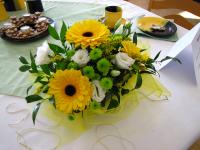 8
Použitá literatura:
KLÍNSKÝ, Petr, MÜNCH, Otto. Ekonomika pro obchodní akademie a ostatní střední školy. 4. vyd. Praha: EDUKO. ISBN 978-808-7204-375.

Zákon č. 455/1991 Sb., o živnostenském podnikání.

[ 1, 2, 3, 4, 5, 6, 7, 8] Vlastní foto autora 

Zdroje: 	
http://business.center.cz/

http://obchodnirejstrik.cz/

http://www.oahshb.cz/

http://www.rzp.cz/

Materiály jsou určeny pro bezplatné používání pro potřeby výuky a vzdělávání na všech typech škol a školských zařízení. Jakékoliv další využití podléhá autorskému zákonu.